Inputs for Cost of Saved Energy
Conservation Resource Advisory Committee
October 3, 2014
1
Inputs for Cost of Saved Energy
Purpose:  Factors used in costs & savings calcs
Financial Inputs
Share of costs by sponsor
EE financing rates & terms for sponsors
Value of deferred T & D expansion
Electricity and gas prices
Losses – Line losses avoided by efficiency
Transmission & distribution (T&D) loss factors
No load losses for marginal line loss calculations
2
Approach
Similar approach as Sixth Plan
Updated values for cost of capital, shares, etc.
Some improvements to ProCost
Looking for feedback
Top Issues for CRAC feedback
Share of costs paid by consumer
Program administration costs
Approach to financing costs
3
Financial Parameters
Analysis in “real” terms (net of inflation)
Analysis in 2012 dollars
Council selected discount rate 4% (was 5% 6P)
EE finance parameters differ by sector
Residential, Commercial, Industrial, Utility
Impact of financial parameters
Subtle change on TRC of supply curves
4
Financing Terms for EE
Total Resource Cost approach (TRC)
Consider all costs
Measure costs borne by multiple sponsors
Customer
Wholesale power supplier (BPA)
Utility (IOU, POU, Muni, Coop)
Different financing parameters for each
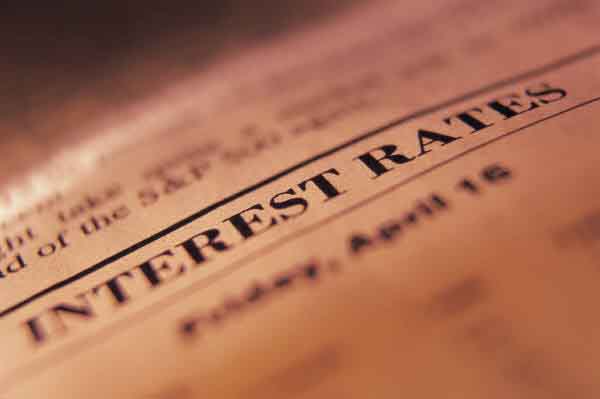 5
Share of Costs by Sponsor
6P Estimate.  Is it still appropriate?
Assume Bonneville continues to fund and finance most of its EE at levels similar to past.  POU portion set at 25% of Bonneville assuming utilities pick up 25% of cost in addition to BPA portion.   IOUs fund remainder.  Results are consistent with RCP reports 2008-2012.
6
Utility Financing of EE
Only BPA finances most of its portion of EE
All other utility sponsors expense EE – no finance costs
Customers finance their share of EE
Portion (35%) of first install and 100% of subsequent installs
Use after-tax cost of capital for finance rate
Use same data for cost of capital as Council used to select discount rates
But, use ‘corporate’ perspective instead of ‘consumer’ perspective
Cost of borrowing varies by sponsor
7
Methods for EE Finance Rates
8
The EE Financing Parameters
If financed, what is cost of capital?  Interest rate on cost of borrowed money
Four sponsors
Four cost categories
9
Proposed Cost of Capital for Utility Sponsors
Weighted average cost of capital by individual
Results
But only BPA rate is operative because only BPA is financing EE
Weight by share of EE funding historical
10
Proposed Cost of Capital for Residential Consumers
Results
Debt Sources Only
Shares
After tax rate
11
Proposed Cost of Capital for Business Consumers
DOE Method:  Capital Asset Pricing Model. Over 4000 businesses surveyed. Mix of debt & equity financing costs.  Weighted by ownership class & debt/equity ratios
Agriculture
Industrial
Commercial is weighted by ownership class
12
Proposed Program Admin Cost
Proposal: 20% of Capital Cost  Average across all programs
(Same as past plans)
Share of Admin Costs based on historical shares of EE funding
IOU=  63%
BPA = 30%
POU =  7%
13
Summary Sponsor Financial Parameters for EE
Customer Finance Cost
Residential =  		4.3 %
Commercial =	 	6.8 %
Industrial = 		8.5%
Agriculture = 		6.8%
Utility System (DEI) = 	  0%
One-year finance term equivalent to expensing
14
Transmission & Distribution (T&D) Loss Factors
Purpose  
Adjust site savings to reflect savings at generation
Factors
Line losses (energy kWh)
Deferred T & D capacity expansion (kW)
What’s different in 7P?
Marginal line loss calculation
Method for calculating kW impact on T & D
15
Average Annual Distribution Losses
Source:  EIA Data Reported by SNL
Reported Losses Over Time
In 2007  large utilities began reporting higher losses
Proposal:  Use 5.5% average losses for distribution system
Sales weighted average 2000-2012
17
Shape of Distribution System Losses
Proposal:  Use System Load Shape 2015
Impact:  Use for marginal line loss calculation
Method for developing system load shape
 Historical hourly loads and temperature data  for 1995 through 2013 for all 13 PNW Balancing Authorities
Regression analysis to estimate cyclical factors (hour, day of week, holiday) temperature effects, and employment
Then normalized to 30-average weather
18
System Load Shape
19
Marginal Line Losses
Line losses are higher when lines heavily loaded
EE savings at times of high line loads avoid higher losses
RTF approved method 2008 August - September
Now implemented in ProCost 3.0
20
Transmission System Losses
Fourth and Fifth Plans used 2.5%
Review of WECC system modeling suggest average transmission losses are closer to 4.0%
Recent BPA rate case 2.97%
7P Proposal = 3.0% average transmission losses

Follow up with BPA & Columbia Grid 
Possible incremental load study to estimate
Losses
Shape
No-load loss fraction
21
Combined T & D Losses by Year Reported by Sum of PNW Balancing Authorities
Includes transmission and  distribution
Measured as the difference between sum of BA loads at the generator and sum of BA  sales
Source:  Source data is FERC form 714 for all PNW Balancing Authorities.  Analysis at Q:\MJ\ex\Load and Lamda\Hourly Northwest_loads 1993-2013 Ver August 2014.xlsx
Total Average Losses 
(1+.055) * (1 + .03) = 1.087 or 8.7% combined T&D losses
Proposal consistent with historical estimate per BAs
22
Value of Deferred Transmission and Distribution System Expansion
Purpose
EE that occurs coincident with peak time reduces need to expand distribution system
Proposed Values (from various sources)
Same as 6P (with a few updates)
Transmission = $26 / kW-Year
Distribution = $31 / kW-Year
Peak hour is 18:00  (winter and summer)
23
Estimation of kW Impact of EE
Method of Calculation Revised
Old method:  
System peak = January time segment 1 (8AM – 6 PM MF)
EE measure peak kW estimated as average kWh/hour for savings shape during January time segment 1 
Coincidence of system and measure peak only mattered only for transmission system
New Method:  
Based on system load shape
User-defined time segment for system peak (min 1 hour)
Measure kW estimate for same user-defined peak period 
EE must be coincident with user-defined peak
Separate calculations for both transmission and distribution
24
Electric & Gas Market Prices
Purpose and Impact:  
Gas prices used to estimate value of interactive gas savings from electric EE measures
Electric prices used to calculate part of the value of 10% Regional Act Credit
Small impact on cost of saved energy
Not used for estimating  avoided cost of electricity at this stage
Proposal:  Use draft plan medium forecasts for cost of saved energy calculations for EE
25
Electric & Gas Market Prices
Electric Costs
Mid-Columbia wholesale prices from Aurora
Monthly two-period:  WECC High Load Hours (HLH), WECC Low Load Hours (LLH)
No carbon cost
Natural Gas Costs
Same prices as used in model for electric price forecast (Aurora)
 Weighted average generating plant gas cost for PNW-W, PNW-E and Southern Idaho
Impact
Both sets are lower than Sixth Plan
Reduces magnitude of the 10% Regional Act Credit
26
Electric Prices For Cost of Saved Energy
27
Summary Recommendationsfor Global Inputs on cost of saved energy
Treat Federal Tax Credit as cost reduction
EE financial parameters and cost shares from slide 14
Only consumers and BPA financing EE
Consumer finance rate by sector and utility sponsor
Program administration costs at 20%
Distribution system losses, shape, resistive losses & cost
5.5% average line losses, 70% resistive losses
Distribution System Deferred Cost - $31/ KW-yr
PNW load-based system shape
Transmission losses, shape and resistive losses
3.0% average line losses, 90% resistive losses (subject to check)
Transmission System Deferred Cost - $26/ KW-yr
PNW load-based system shape
Full implementation of marginal line loss calculation
Updated method for kW impact on deferred T & D
Medium case wholesale gas and electric prices for draft plan
28
End
29
Backup Slides
30
Marginal Line Losses
Losses increase with the square of the load on the line 
(Loss = I2R)
Marginal losses are higher that total average losses
Marginal losses as a percent of energy savings is two times total losses as a percent of total energy
RTF approved method 2008 August - September
Now implemented in ProCost 3.0
Impact depends on shape of savings relative to shape of line losses
Impact depends on fraction of losses that are resistive losses (I2R losses) versus no-load losses (transformers)
31
Losses versus Load Example
Losses are proportional to the square of the load
Source:  RTF August 2008
Example:  Impact of Resistive Losses
33
Estimate of Resistive Losses
Few studies
Estimates 70%-90% resistive losses
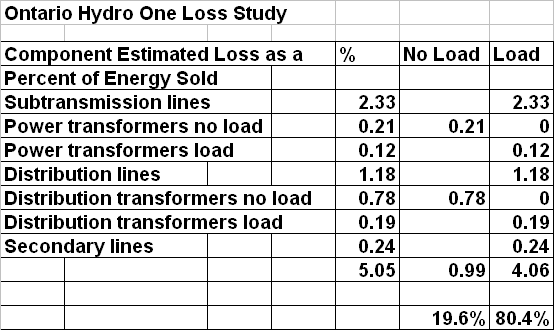 Proposal Resistive Losses:
Distribution = 70%
Transmission = 90%
34
Sources Deferred T & D Expansion Cost
35